Projekttitel
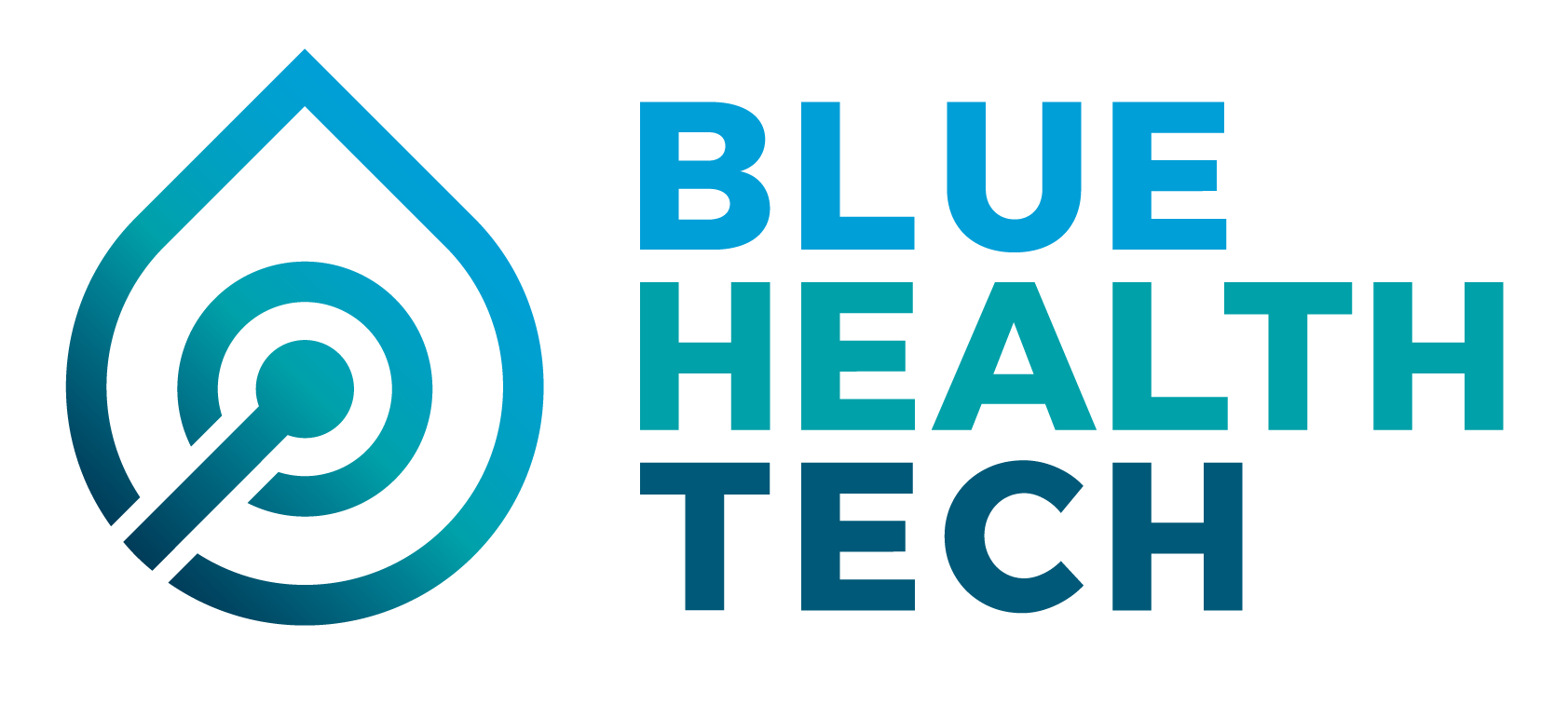 Namen der Projektbeteiligten
Bewilligt
Verbundpartner
Logo 1
Logo 2
Logo 3
Lorem ipsum dolor sit amet, consetetur sadipscing elitr, sed diam nonumy eirmod tempor invidunt ut labore et dolore magna aliquyam erat, sed diam voluptua. At vero eos et accusam et justo duo dolores et ea rebum. Stet clita kasd gubergren, no sea takimata sanctus est Lorem ipsum dolor sit amet. Lorem ipsum dolor sit amet, consetetur sadipscing elitr, sed diam nonumy eirmod tempor invidunt ut labore et dolore magna aliquyam erat, sed diam voluptua. At vero eos et accusam et justo duo dolores et ea rebum. Stet clita kasd gubergren, no sea takimata sanctus est Lorem ipsum dolor sit amet.

Lorem ipsum dolor sit amet, consetetur sadipscing elitr, sed diam nonumy eirmod tempor invidunt ut labore et dolore magna aliquyam erat, sed diam voluptua. At vero eos et accusam et justo duo dolores et ea rebum. Stet clita kasd gubergren, no sea takimata sanctus est Lorem ipsum dolor sit amet. Lorem ipsum dolor sit amet, consetetur sadipscing elitr, sed diam nonumy eirmod tempor invidunt ut labore et dolore magna aliquyam erat, sed diam voluptua.
Lorem ipsum dolor sit amet, consetet sadipscing elitr, sed diam nonumy eirmod tempor invidunt ut labore et dolore magna aliquyam erat, sed diam voluptua. At vero eos et accusam et justo duo dolores et ea re-bum. Stet clita kasd guber-gren, no sea takimata sanc-tus est Lorem ipsum dolor sit amet. Lorem ipsum dolor sit amet, consetetur sadip-scing elitr. 

accusam et justo duo dolores et ea re-bum. Stet clita kasd guber-gren, no sea takimata sanc-tus est Lorem ipsum dolor sit amet. Lorem ipsum dolor sit amet, consetetur sadip-scing elitr.
Acknowledgements:
Lorem ipsum dolor sit amet, consetetur sadipscing elitr, sed diam nonumy eirmod tempor invidunt ut labore et dolore magna aliquyam erat, sed diam voluptua.
At vero eos et accusam et justo duo dolores et ea rebum.
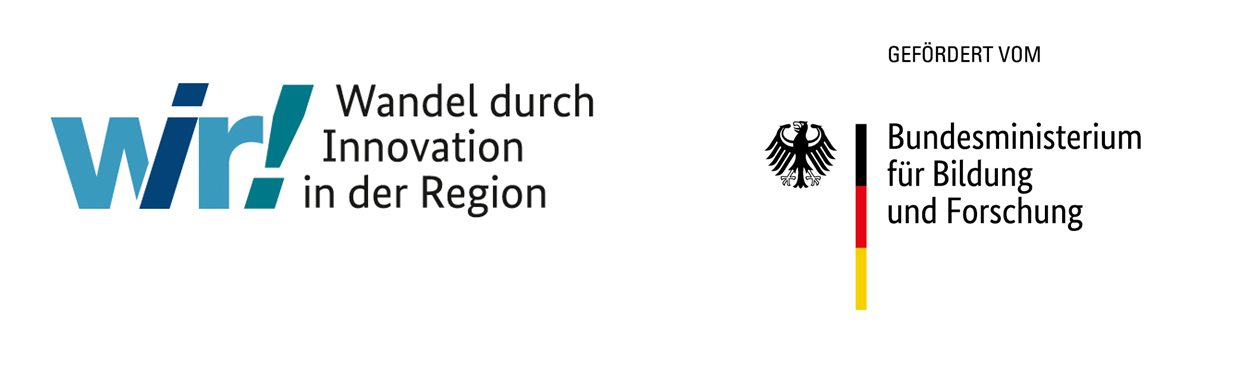 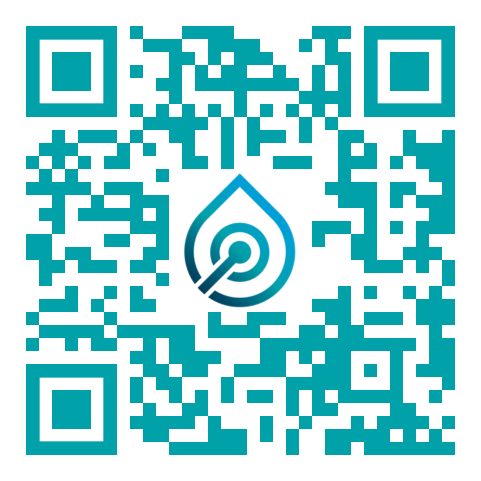 www.bluehealthtech.de
Projekttitel
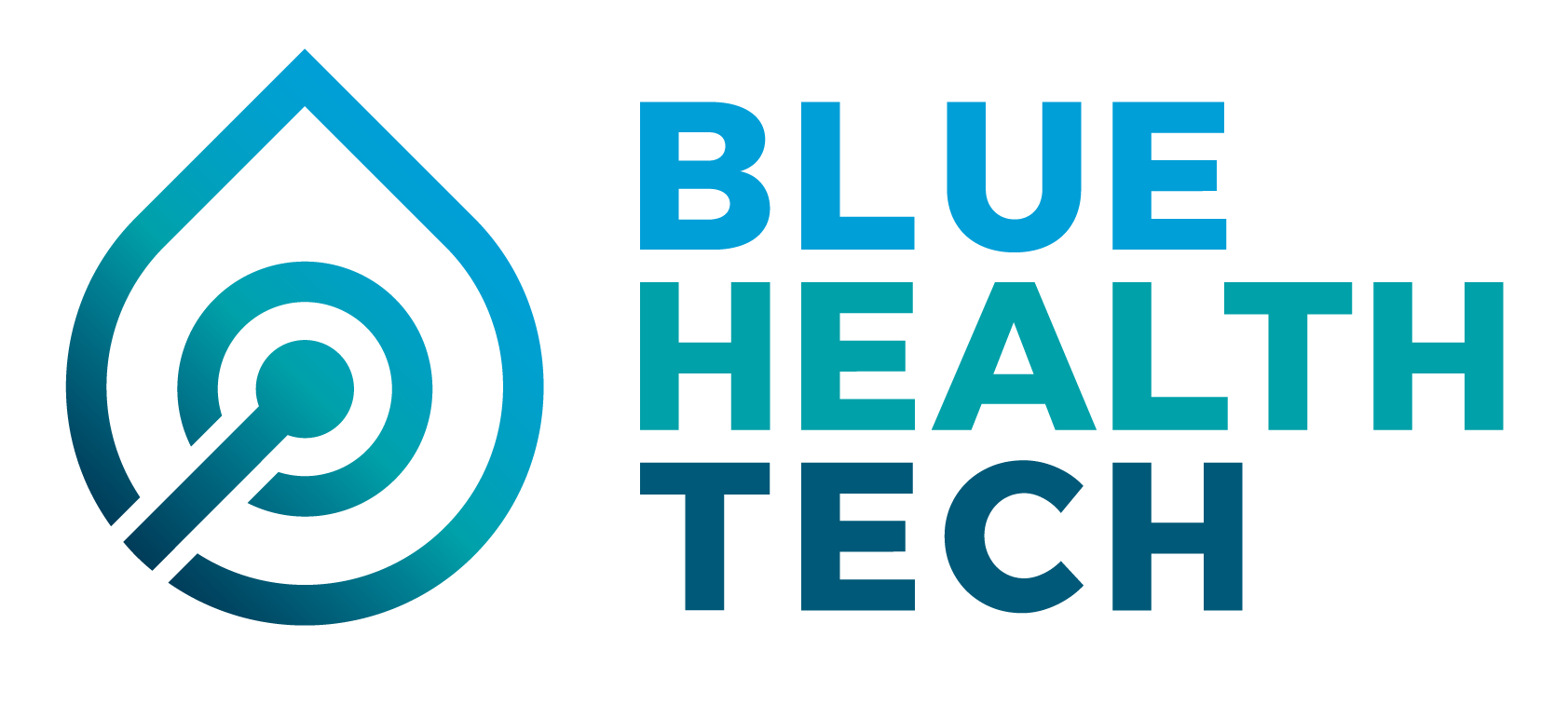 Namen der Projektbeteiligten
Bewilligt
Verbundpartner
Logo 1
Logo 2
Logo 3
Lorem ipsum dolor sit amet, consetetur sadipscing elitr, sed diam nonumy eirmod tempor invidunt ut labore et dolore magna aliquyam erat, sed diam voluptua. At vero eos et accusam et justo duo dolores et ea rebum. Stet clita kasd gubergren, no sea takimata sanctus est Lorem ipsum dolor sit amet. Lorem ipsum dolor sit amet, consetetur sadipscing elitr, sed diam nonumy eirmod tempor invidunt ut labore et dolore magna aliquyam erat, sed diam voluptua. At vero eos et accusam et justo duo dolores et ea rebum. Stet clita kasd gubergren, no sea takimata sanctus est Lorem ipsum dolor sit amet.

Lorem ipsum dolor sit amet, consetetur sadipscing elitr, sed diam nonumy eirmod tempor invidunt ut labore et dolore magna aliquyam erat, sed diam voluptua. At vero eos et accusam et justo duo dolores et ea rebum. Stet clita kasd gubergren, no sea takimata sanctus est Lorem ipsum dolor sit amet. Lorem ipsum dolor sit amet, consetetur sadipscing elitr, sed diam nonumy eirmod tempor invidunt ut labore et dolore magna aliquyam erat, sed diam voluptua.
Lorem ipsum dolor sit amet, consetet sadipscing elitr, sed diam nonumy eirmod tempor invidunt ut labore et dolore magna aliquyam erat, sed diam voluptua. At vero eos et accusam et justo duo dolores et ea re-bum. Stet clita kasd guber-gren, no sea takimata sanc-tus est Lorem ipsum dolor sit amet. Lorem ipsum dolor sit amet, consetetur sadip-scing elitr. 

accusam et justo duo dolores et ea re-bum. Stet clita kasd guber-gren, no sea takimata sanc-tus est Lorem ipsum dolor sit amet. Lorem ipsum dolor sit amet, consetetur sadip-scing elitr.
Acknowledgements:
Lorem ipsum dolor sit amet, consetetur sadipscing elitr, sed diam nonumy eirmod tempor invidunt ut labore et dolore magna aliquyam erat, sed diam voluptua.
At vero eos et accusam et justo duo dolores et ea rebum.
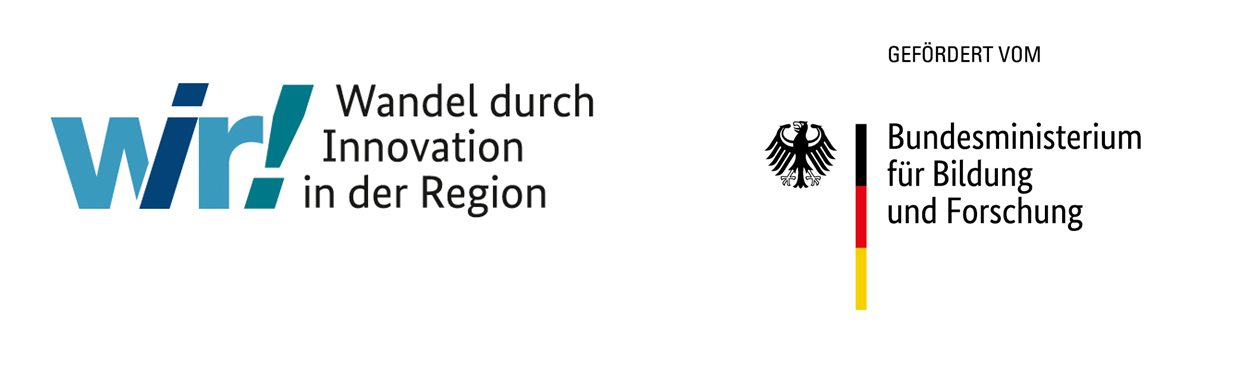 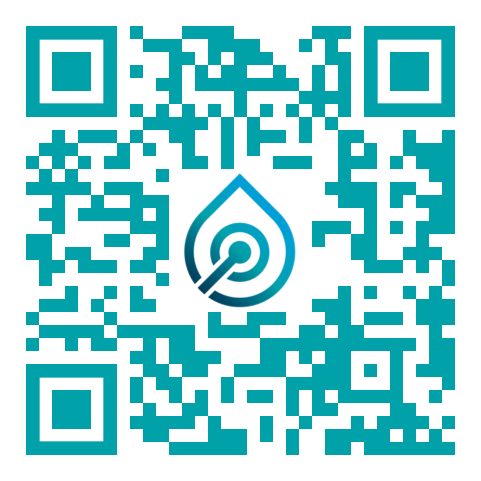 www.bluehealthtech.de
Projekttitel
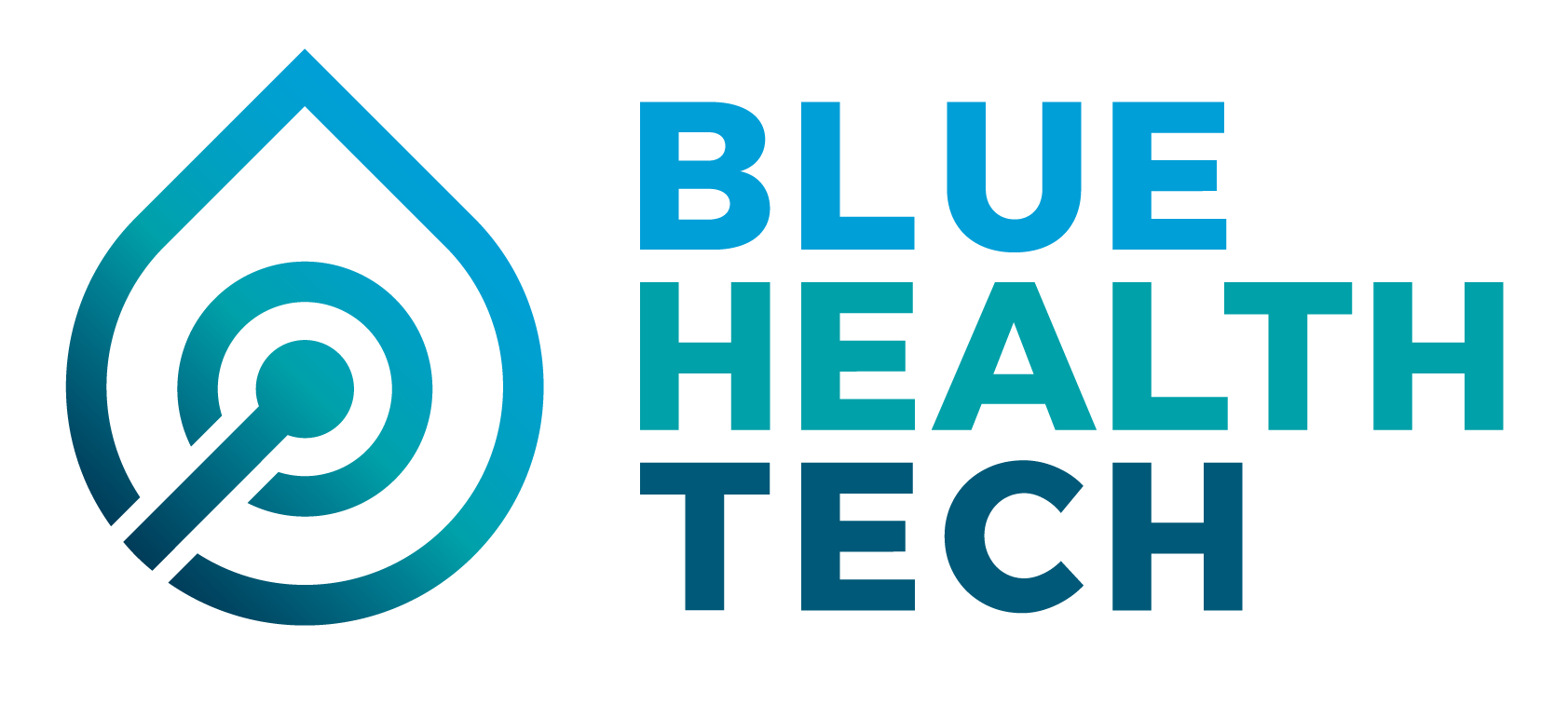 Namen der Projektbeteiligten
Bewilligt
Lorem ipsum dolor sit amet, consetetur sadipscing elitr, sed diam nonumy eirmod tempor invidunt ut labore et dolore magna aliquyam erat, sed diam voluptua. At vero eos et accusam et justo duo dolores et ea rebum. Stet clita kasd gubergren, no sea takimata sanctus est Lorem ipsum dolor sit amet. Lorem ipsum dolor sit amet, consetetur sadipscing elitr, sed diam nonumy eirmod tempor invidunt ut labore et dolore magna aliquyam erat, sed diam voluptua. At vero eos et accusam et justo duo dolores et ea rebum. Stet clita kasd gubergren, no sea takimata sanctus est Lorem ipsum dolor sit amet.
rebum. Stet clita kasd gubergren, no sea takimata sanctus est Lorem ipsum dolor sit
Lorem ipsum dolor sit amet, consetetur sadipscing elitr, sed diam nonumy eirmod tempor invidunt ut labore et dolore magna aliquyam erat, sed diam voluptua. At vero eos et accusam et justo duo dolores et ea rebum. Stet clita kasd gubergren, no sea takimata sanctus est Lorem ipsum dolor sit amet. Lorem ipsum dolor sit amet, consetetur sadipscing elitr, sed diam nonumy eirmod tempor invidunt ut labore et dolore magna aliquyam erat, sed diam voluptua. At vero eos et accusam et justo duo dolores et ea rebum. Stet clita kasd gubergren, no sea takimata sanctus est Lorem ipsum dolor sit amet. rebum. Stet clita kasd gubergren, no sea takimata sanctus est Lorem ipsum dolor sit am
Verbundpartner
Logo 1
Logo 2
Logo 3
Lorem ipsum dolor sit amet, consetet sadipscing elitr, sed diam nonumy eirmod tempor invidunt ut labore et dolore magna aliquyam erat, sed diam voluptua.

At vero eos et accusam et justo duo dolores et ea re-bum. Stet clita kasd guber-gren, no sea takimata sanc-tus est Lorem ipsum dolor sit amet. Lorem ipsum dolor sit amet, consetetur sadip-scing elitr. 
At vero eos et accusam et justo duo dolores et ea re-bum. Stet clita kasd guber-gren, no sea takimata sanc-tus est Lorem ipsum dolor sit amet. Lorem ipsum dolor sit amet, consetetur sadip-scing elitr. ipsum dolor sit amet. Lorem ipsum dolor sit amet, consetetur sadip-scing elitr
Lorem ipsum dolor sit amet, consetetur sadipscing elitr, sed diam nonumy eirmod tempor invidunt ut labore et
Lorem ipsum dolor sit amet, consetetur sadipscing elitr, sed diam nonumy eirmod tempor invidunt ut labore et dolore magna aliquyam erat, sed diam voluptua. At vero eos et accusam et justo duo dolores et ea rebum. Stet clita kasd gubergren, no sea takimata sanctus est Lorem ipsum dolor
Acknowledgements:
Lorem ipsum dolor sit amet, consetetur sadipscing elitr, sed diam nonumy eirmod tempor invidunt ut labore et dolore magna aliquyam erat, sed diam voluptua. At vero eos et accusam et justo duo dolores et ea rebum.
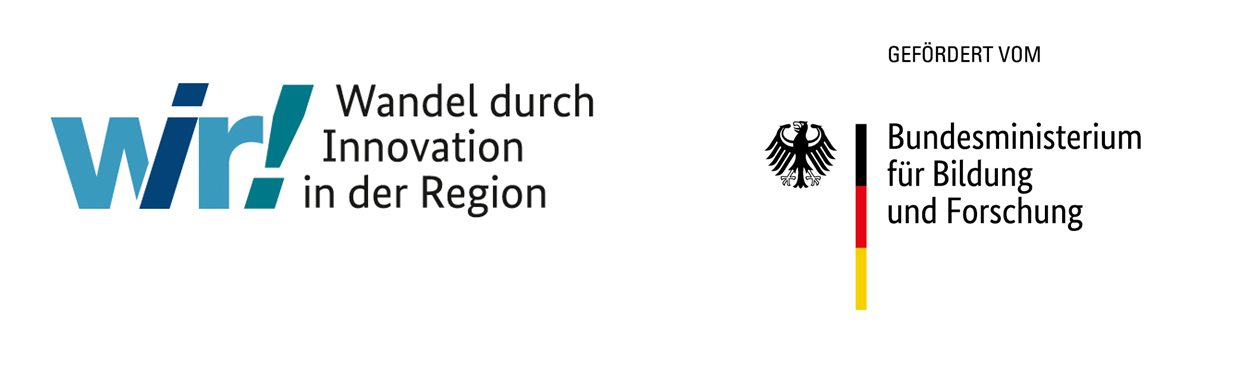 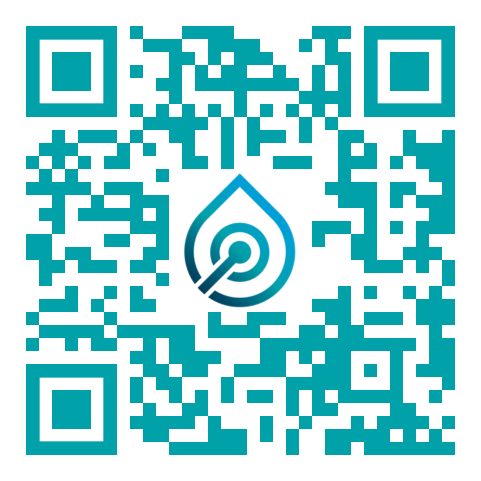 www.bluehealthtech.de